Dieses Power-Point darf nur mit einem eindeutigen Hinweis auf das Copyright verwendet werden:

© wirksam LEITEN – weniger LEIDEN
ein Buch und Projekt 
von René Christen
im Verlag mosaicstones

Mehr dazu siehe:
www.wirksam-leiten.ch
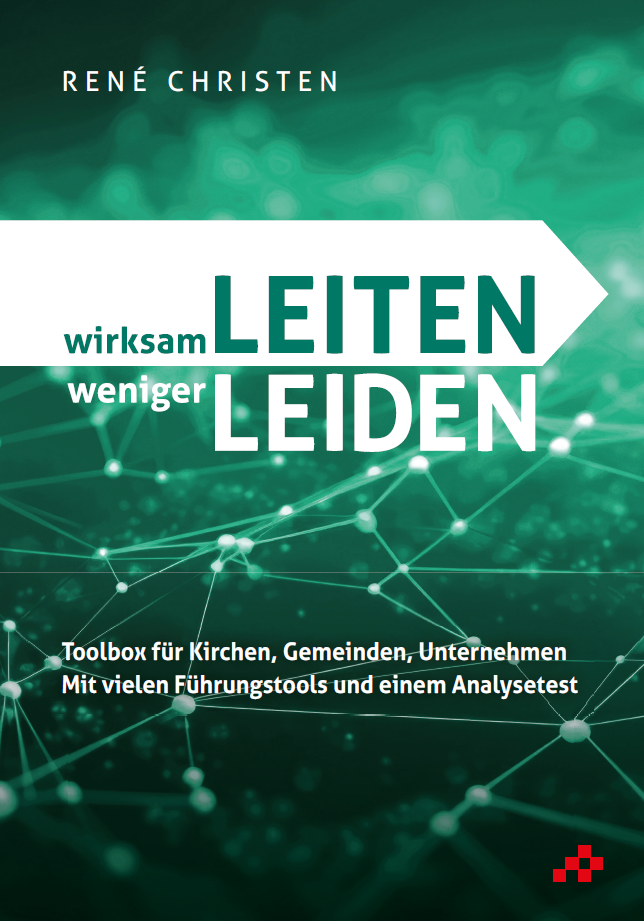 Die Dimensionen, Themen und Faktoren an einem Modell erklärt:
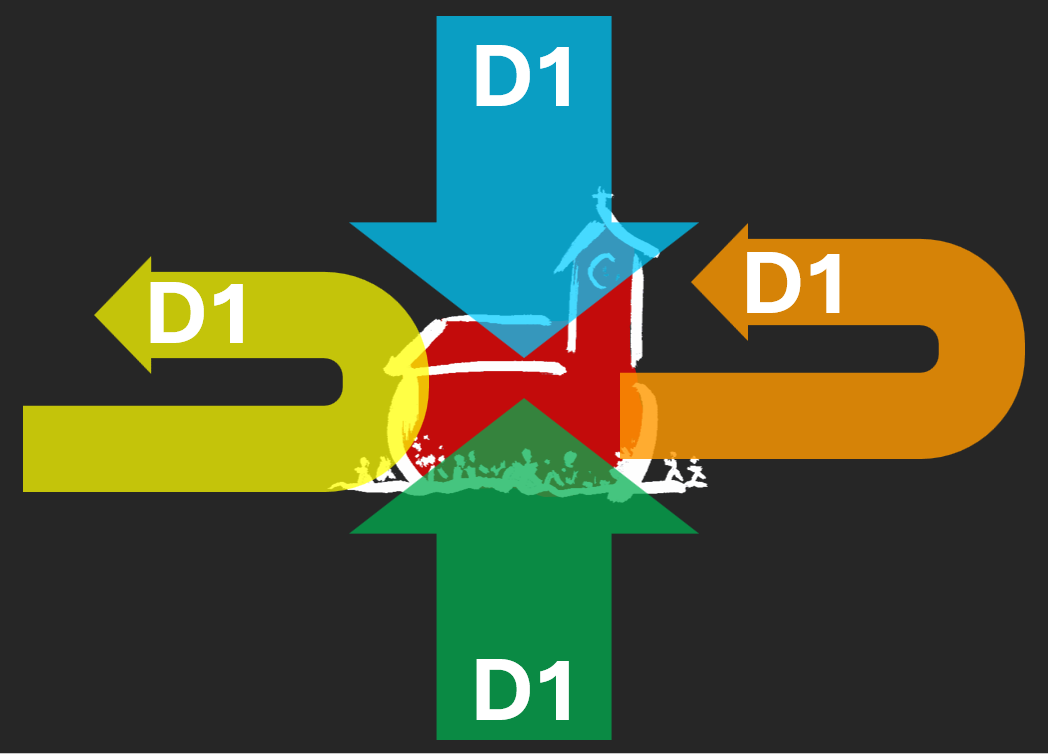 4 Dimensionen
40 Themen
160 Faktoren